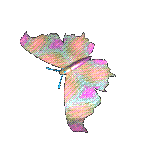 CHÀO MỪNG QUÝ THẦY CÔ
VỀ DỰ GIỜ THĂM LỚP
Môn Tự nhiên và Xã hội lớp 3
BÀI 3: VỆ SINH XUNG QUANH NHÀ (T2)
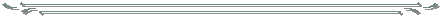 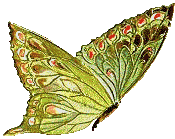 1. Hoàn thành sơ đồ theo gợi ý và chia sẻ với bạn những việc nên làm và những việc không nên làm để giữ vệ sinh quanh nhà.
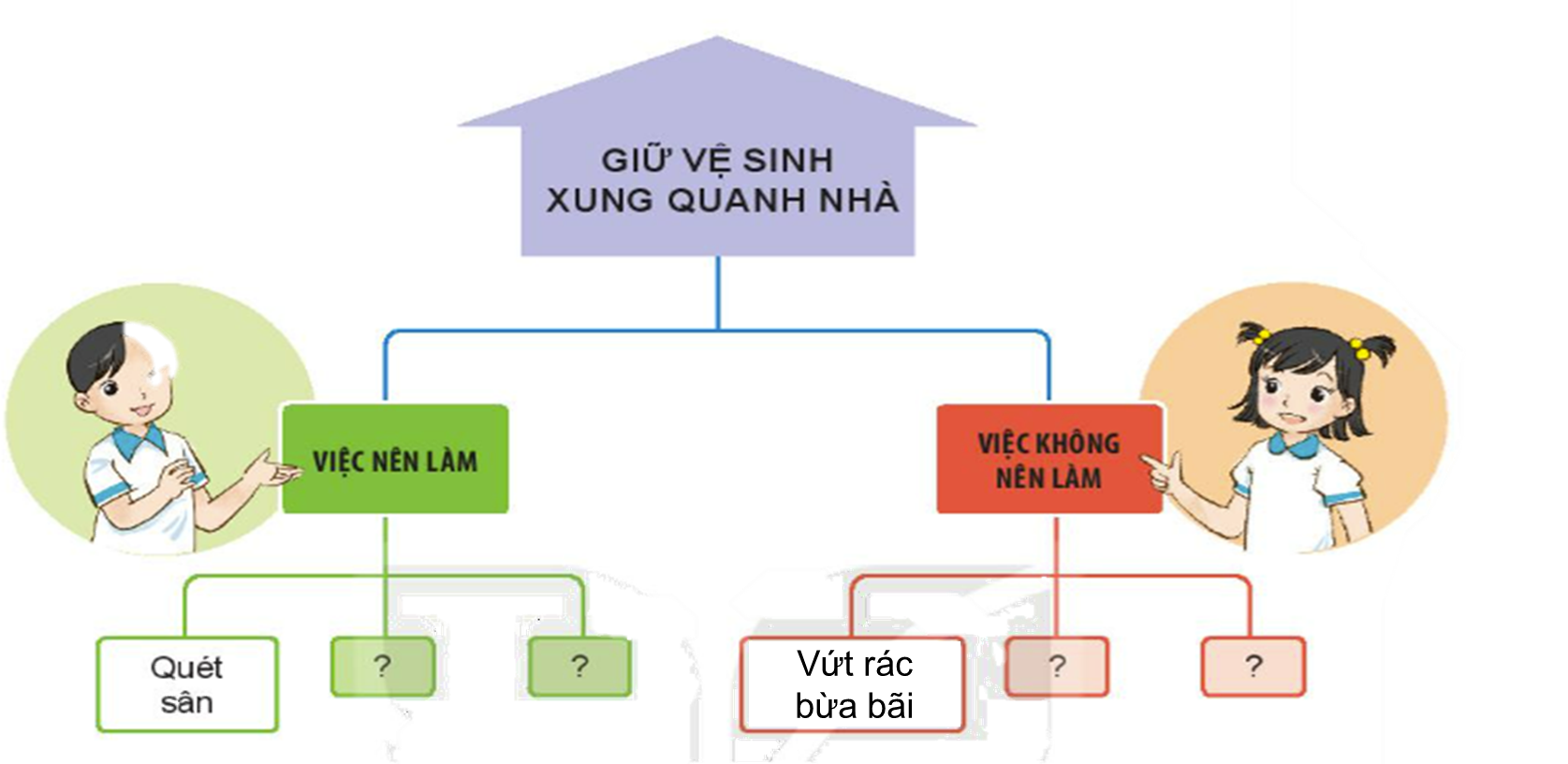 Khạc nhổ bừa bãi
Tỉa cành cây
Vứt rác đúng nơi quy dịnh
Không vẽ lên tường
2. Em đồng tình hay không đồng tình với việc làm nào dưới đây.
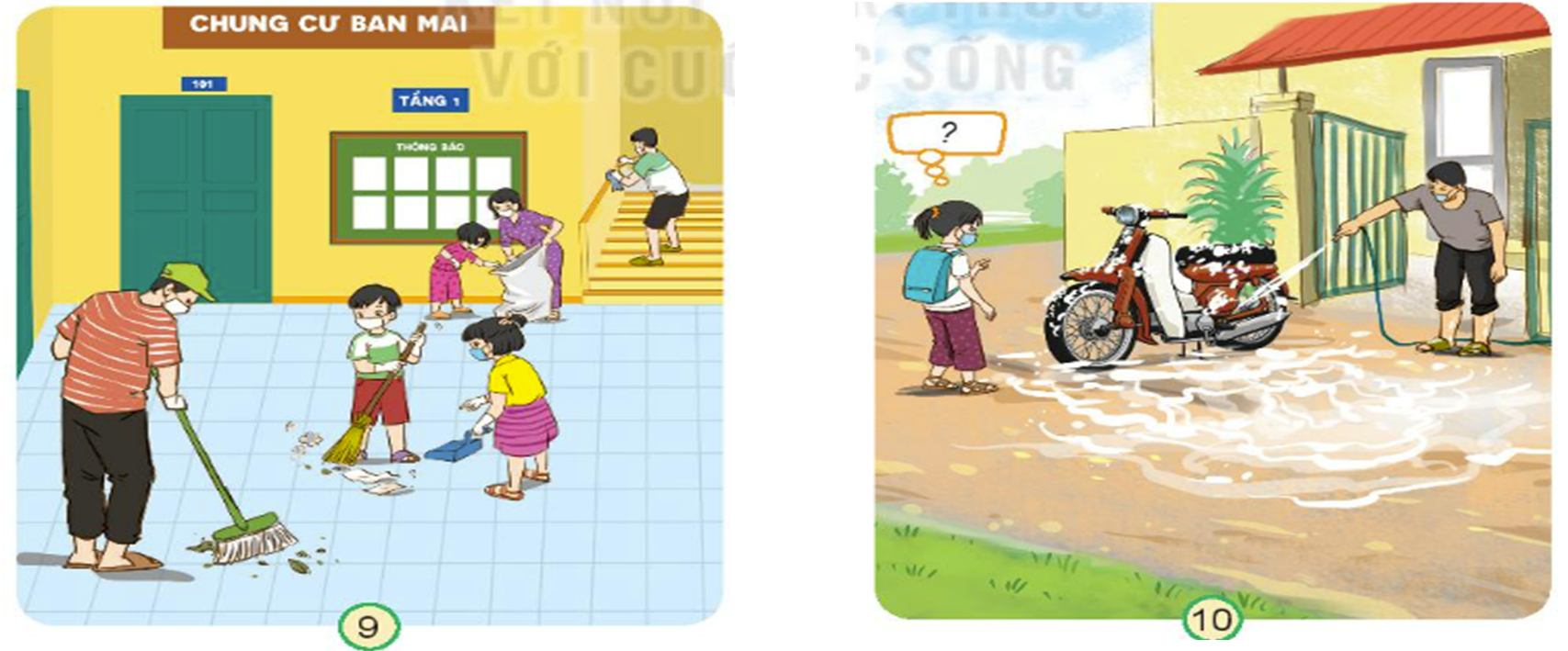 + Em đồng tình với việc làm ở ảnh 9 vì việc làm của mọi người đang giữ chung cư luôn sạch sẽ và thoáng đãng.
+ Em không đồng tình với việc làm ở ảnh 10 vì xả nước ra đường vừa gây mất mĩ quan đường phố, vừa ảnh hưởng đến những người đi đường.
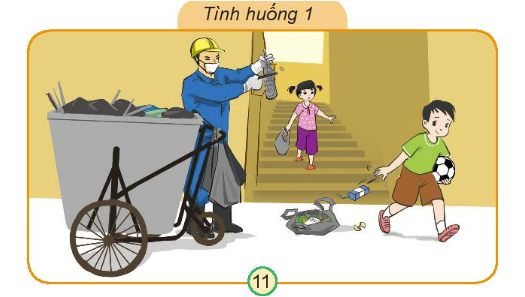 3. Em sẽ làm gì nếu gặp tình huống sau. 
Hãy thảo luận với bạn để xử lý tình huống nhé.
+ Tình huống 1: Em sẽ nhắc nhở bạn nam nên trực tiếp bỏ rác vào xe chở rác chứ không nên vứt ra đường như thế.
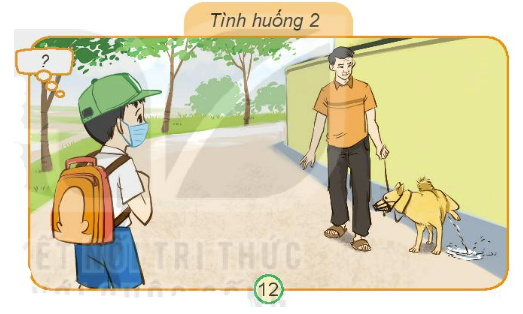 + Tình huống 2: Em sẽ nhắc nhở chủ của chú chó là việc làm đó rất mất vệ sinh đường phố và có thể bốc mùi gây ảnh hưởng đến những người xung quanh.
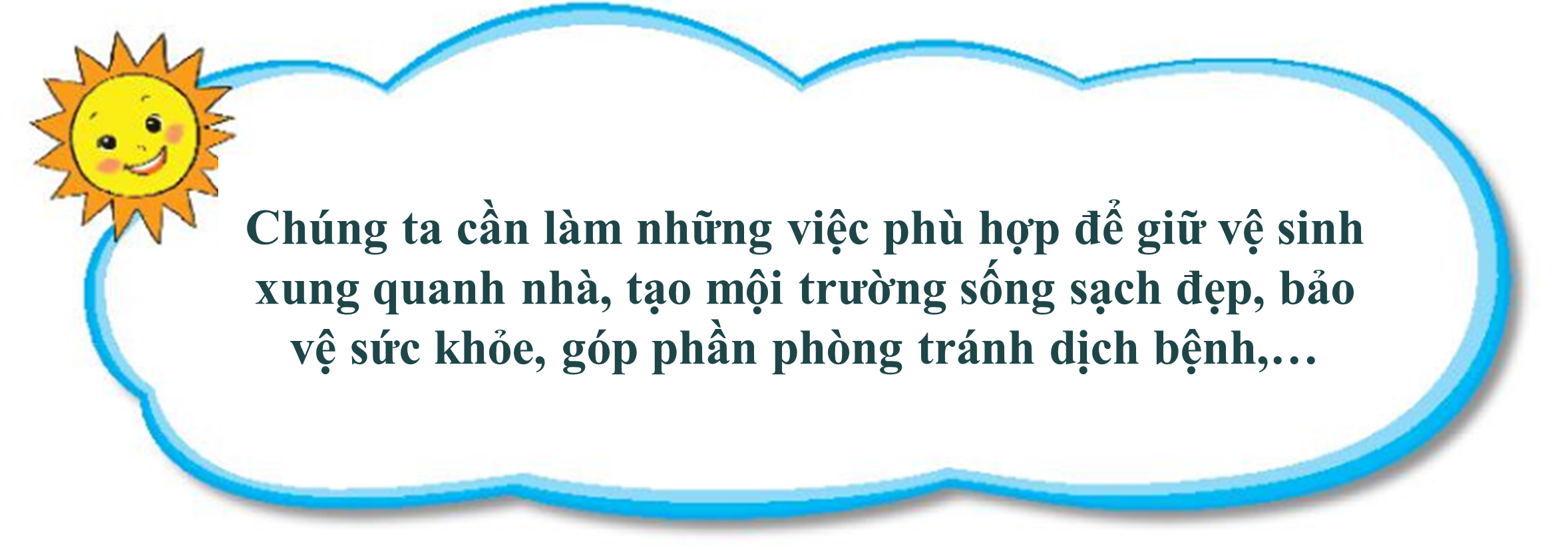 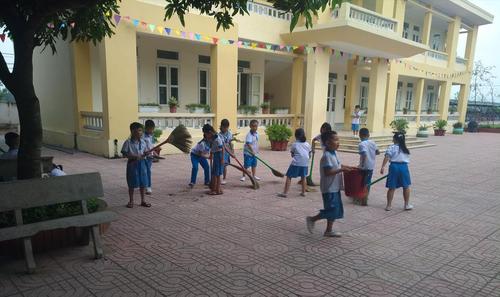 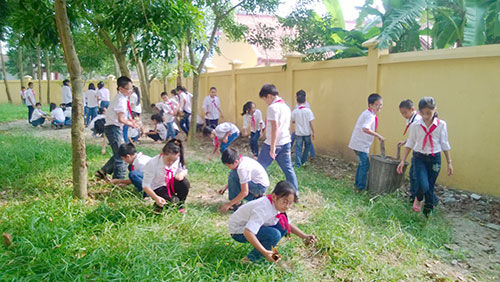 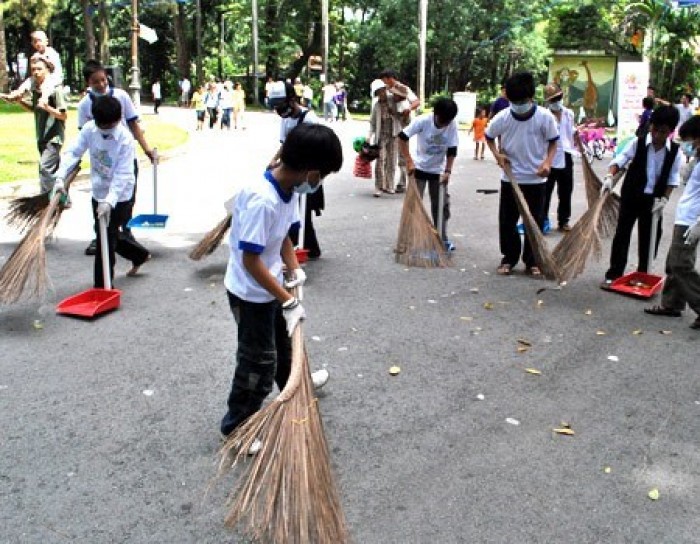 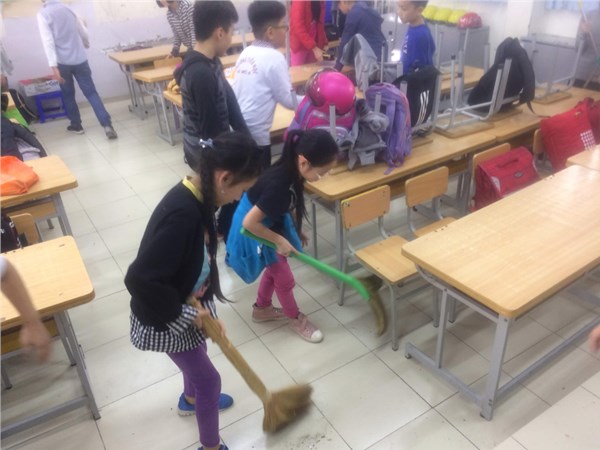 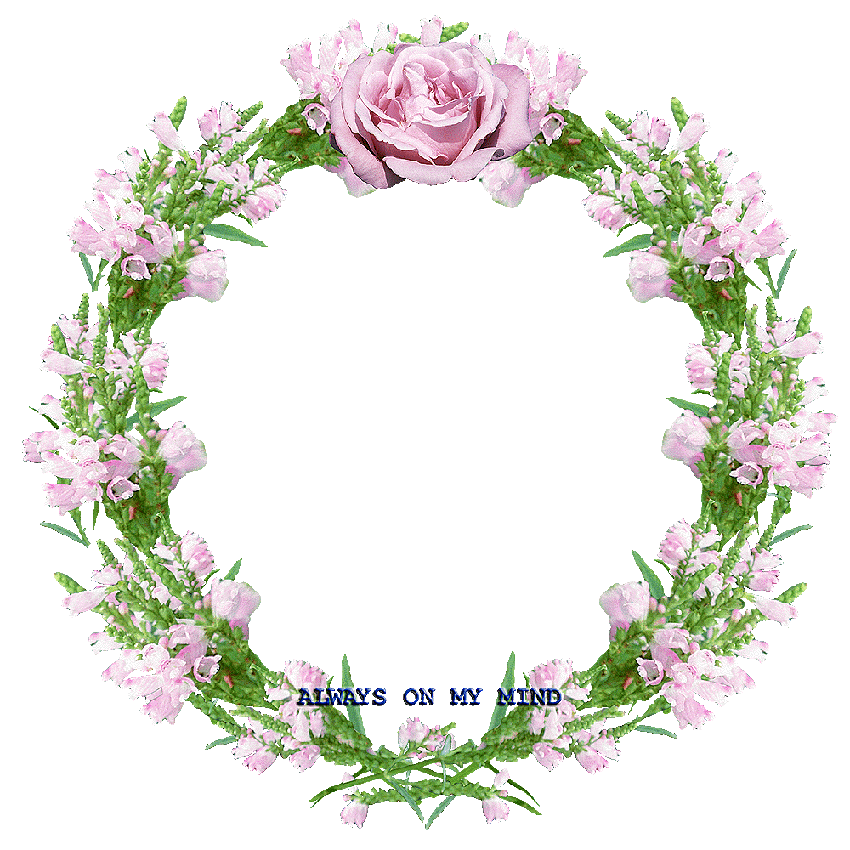 XIN CHÂN THÀNH CẢM ƠN 
QUÝ THẦY CÔ GIÁO VÀ CÁC EM